Welcome da Vinci Families!!
Mr. Gershuny
Ms. Brown Teacher Intern  
Social Studies/Ancient Civ. 
Classroom
Who is Mr. Gershuny?
14 year teacher 
Music Photojournalist
Non-partisan political volunteer
Lover of the arts
Who is Ms. Brown?
Teacher intern from Lewis & Clark
Environmental Educator/Teaching Assistant in Seattle
Poet/Writer/Reader
Bilingual education and Spanish speaker
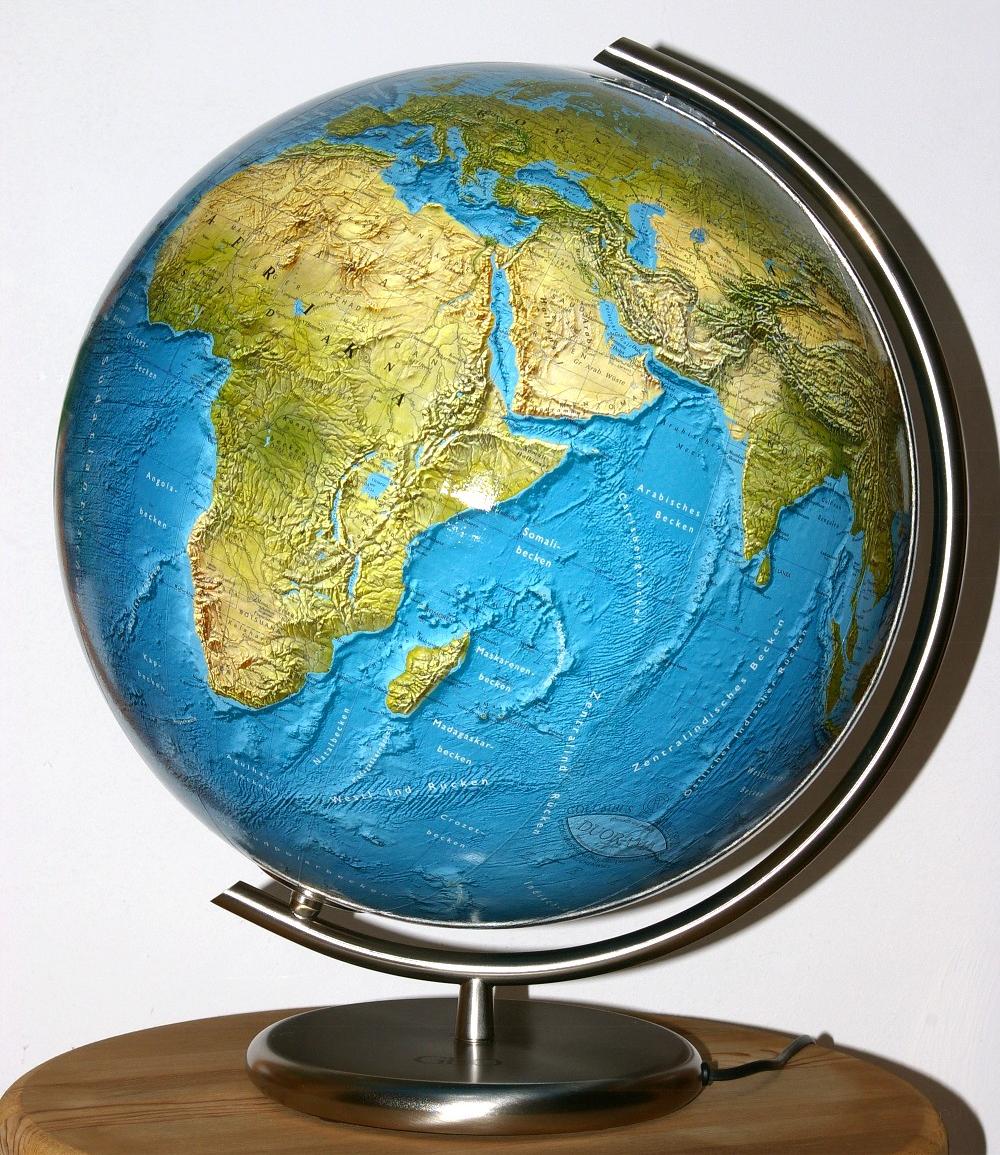 What are we studying?
Ancient Civilizations
Ancient Hominids                 Mesopotamia                        Egypt                                   India                                    China                                   Greece                                 

Ancient Religions
Judaism				Hinduism				Buddhism
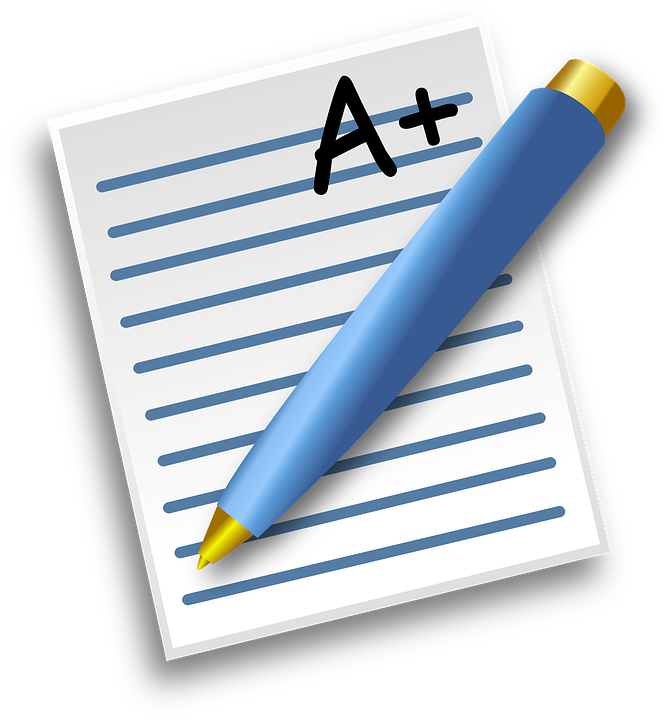 Projects/Assessment
Large Summative Assessment
Designed around Standards and Curriculum
Artistic Components
Large percentage of grade 

Other Formative Assignments

Current Events- Ongoing Weekly Homework Assignment (Check Weebly for exceptions)
What are Current Events?
Weekly Homework Assignment
 Rubric and Expectation sheet on Weebly (Please encourage students to use rubric to look over their work)
Spread over one week...Not designed for Thursday night
Why Current Events
Practice Reading Comprehension
 Writing
Public Speaking
 Global Awareness
Allows their interests and curiosities to live in the classroom
Family Help with Work
Helping Student incredibly beneficial

If we can’t tell what work is yours vs. theirs, hard to best help your student

Sending rough drafts of their own work without edits, or editing in another color pen clears confusion

Other ideas welcome
Grades
Synergy is a tremendous resource for info on your student’s grades and attendance.

Blank Grade=Turned in/not yet graded
Zero Grade=Not turned in/communication tool 

Occasional mass emails through Synergy
Getting in touch & Keeping up to Date
http://mrgershuny.weebly.com/
jgershuny@pps.net
(503)916-5356 ext 79140 (After 3:00)
Letter sent home with this info (Extra copies in the back)
What books/supplies do we need?
History Alive Book and Workbook

A Notebook for note taking (Marble would be ideal) 

Art Supplies are always welcome. (Locker Painting) Poster boards are especially appreciated
THANK YOU FOR VISITING
10 Cultural Universals
A tool to compare and analyze the different cultures.

We will be spending time developing this tool in the next few weeks.

Oregon will be our first case study
6th Grade Universals
Binders are the “ticket into class”. 
There should be both a folder, and a section for homework dedicated to LA, SS, Math, Science

Planners should be filled out for each class for both agenda and homework